2022Hate/Bias Statistical Report
Prepared by Detective Fabiano Mendes
Hate Crime & Extremism Unit
Hate Crime & ExtremismInvestigative Team
The Hate Crime Unit is a member of the Provincial Hate Crime & Extremism Investigative Team (HCEIT).
HCEIT includes a total of 18 police agencies in Ontario.
HCEIT members exchange information, study trends and discuss new initiatives.
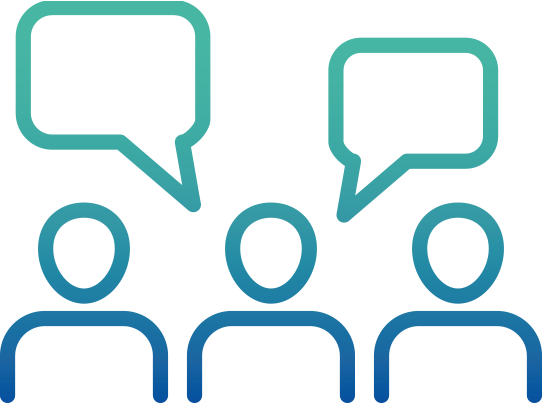 2
Definitions
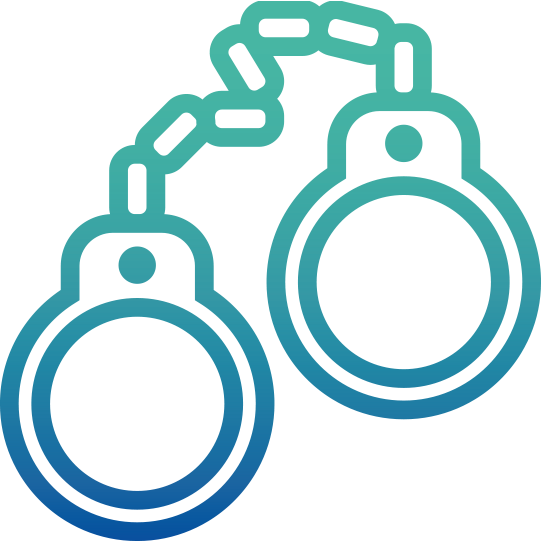 Hate/Bias Motivated Crime:
Includes any criminal offence where there is evidence to prove that the offence was motivated solely, or in part, because of a bias or prejudice, based on the victim’s race, national or ethnic origin, language, colour, religion, sex, age, mental or physical disability, sexual orientation, gender identity or expression, or any other similar factor. Includes all Hate Propaganda offences.
3
Definitions
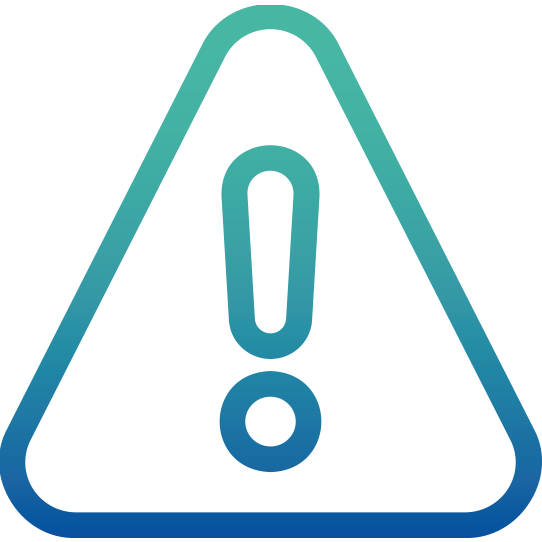 Hate/Bias Incident (Overtones)
Can include any incident that involves hate or bias towards any member of the public because of their race, national or ethnic origin, language, colour, religion, sex, age, mental or physical disability, sexual orientation, gender identity or expression, or any other similar factor.  These incidents cannot be proven to have been motivated solely or in part because of the person’s bias/prejudice towards the victim, but include some type of hateful overtone.
4
Total Event Classification Breakdown 2022
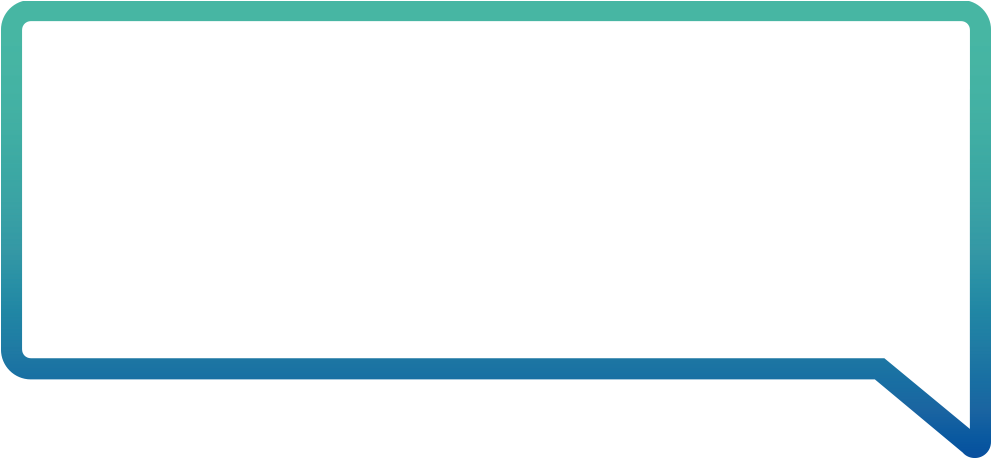 26
Hate/Bias
Motivated Crimes
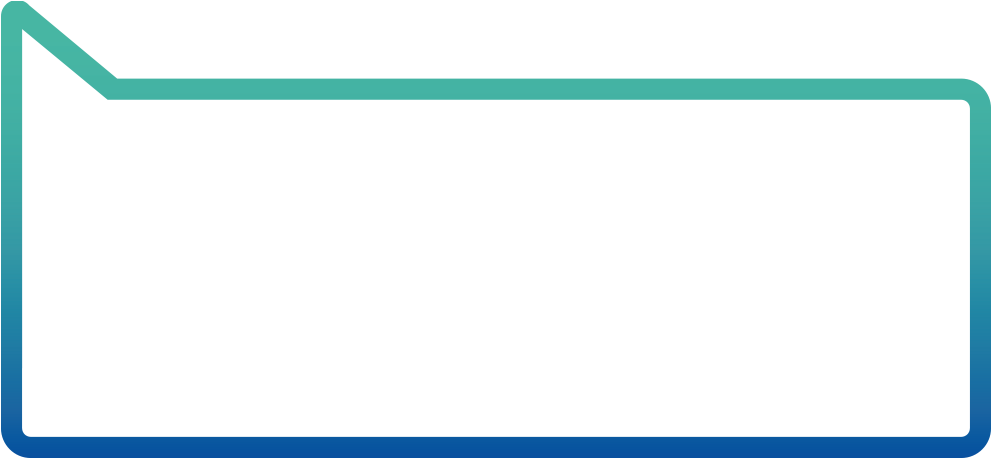 148
Hate Incidents
 (overtones)
5
6
7
8
Most Common Hate/Bias Occurrence - Graffiti
9
10
Geographical Distribution of Hate-Related Occurrences
11
12
Identified Hate Crime Breakdown
13
Crimes Breakdown
14
Hate Crime Prevention& Community Supports
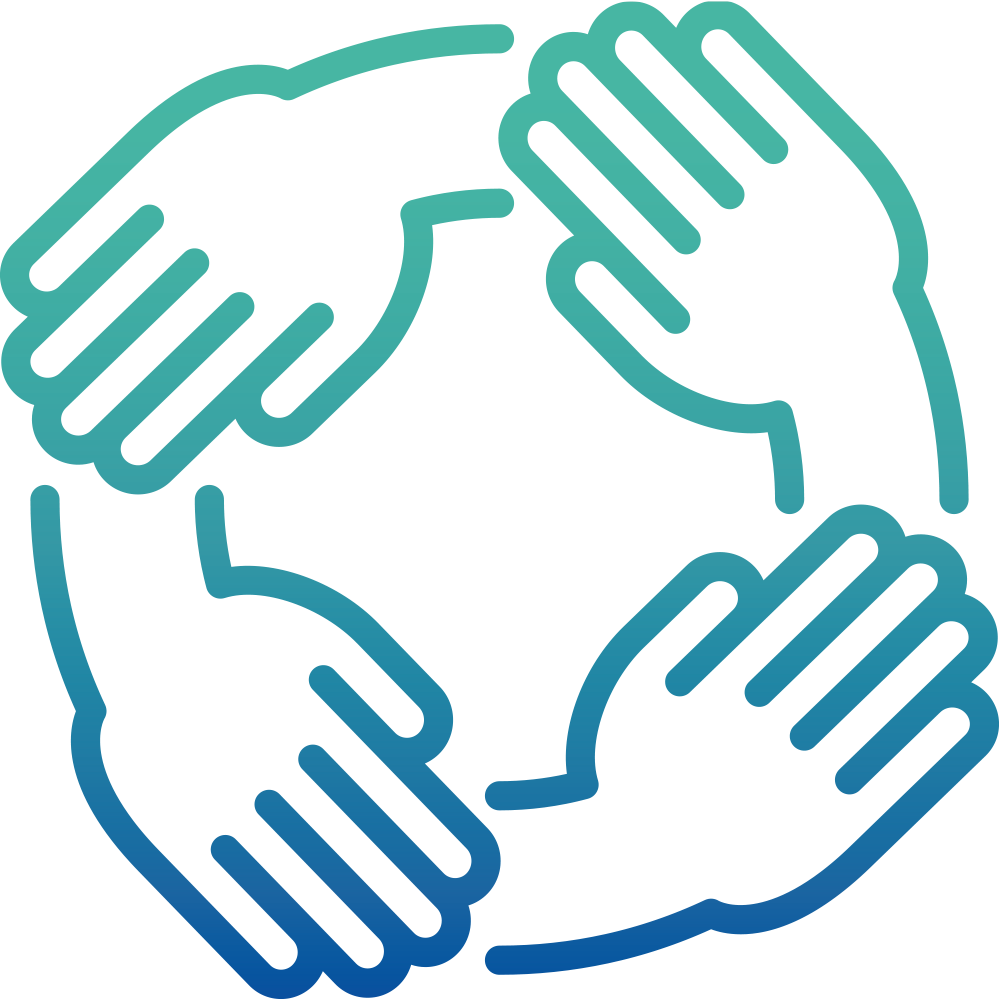 Education/Community Engagement
Training
Data Collection
Reporting
15
Education/Community Engagement
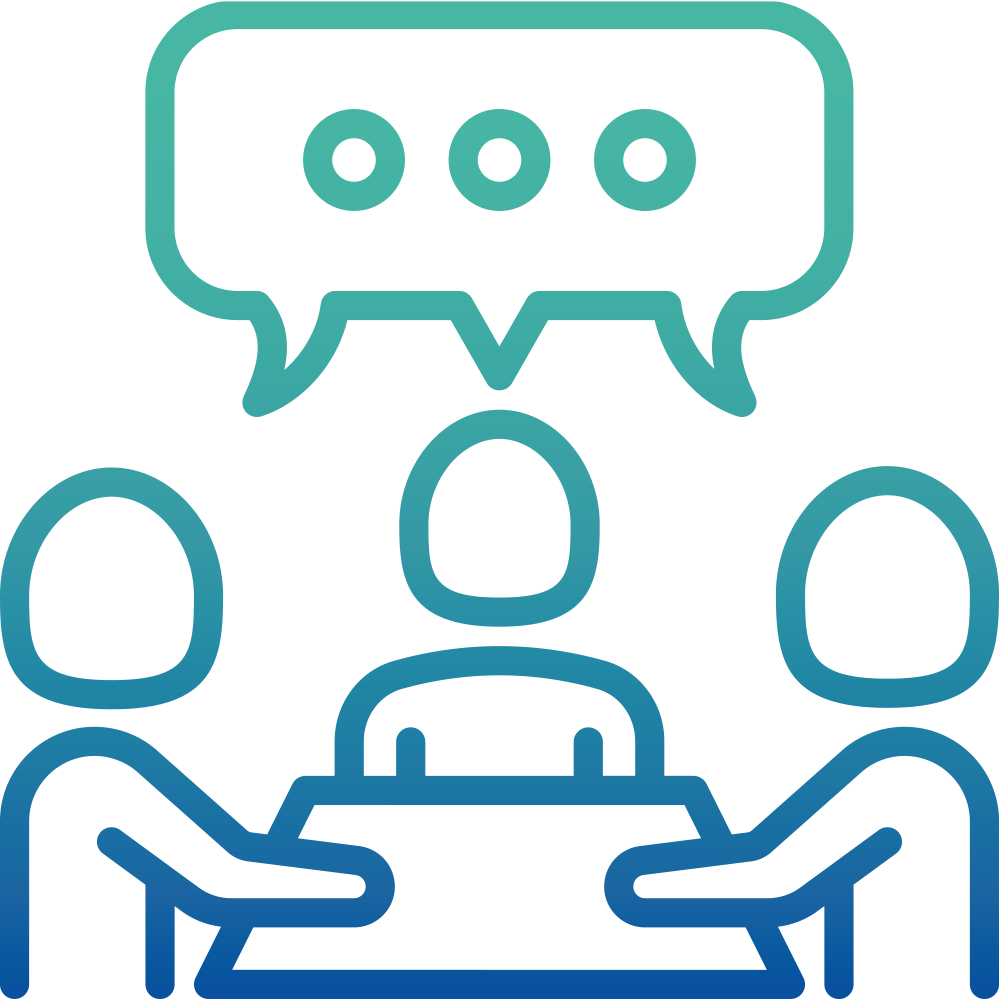 16
Training
17
Data Collection – Hate Crime Dashboard
18
Reporting
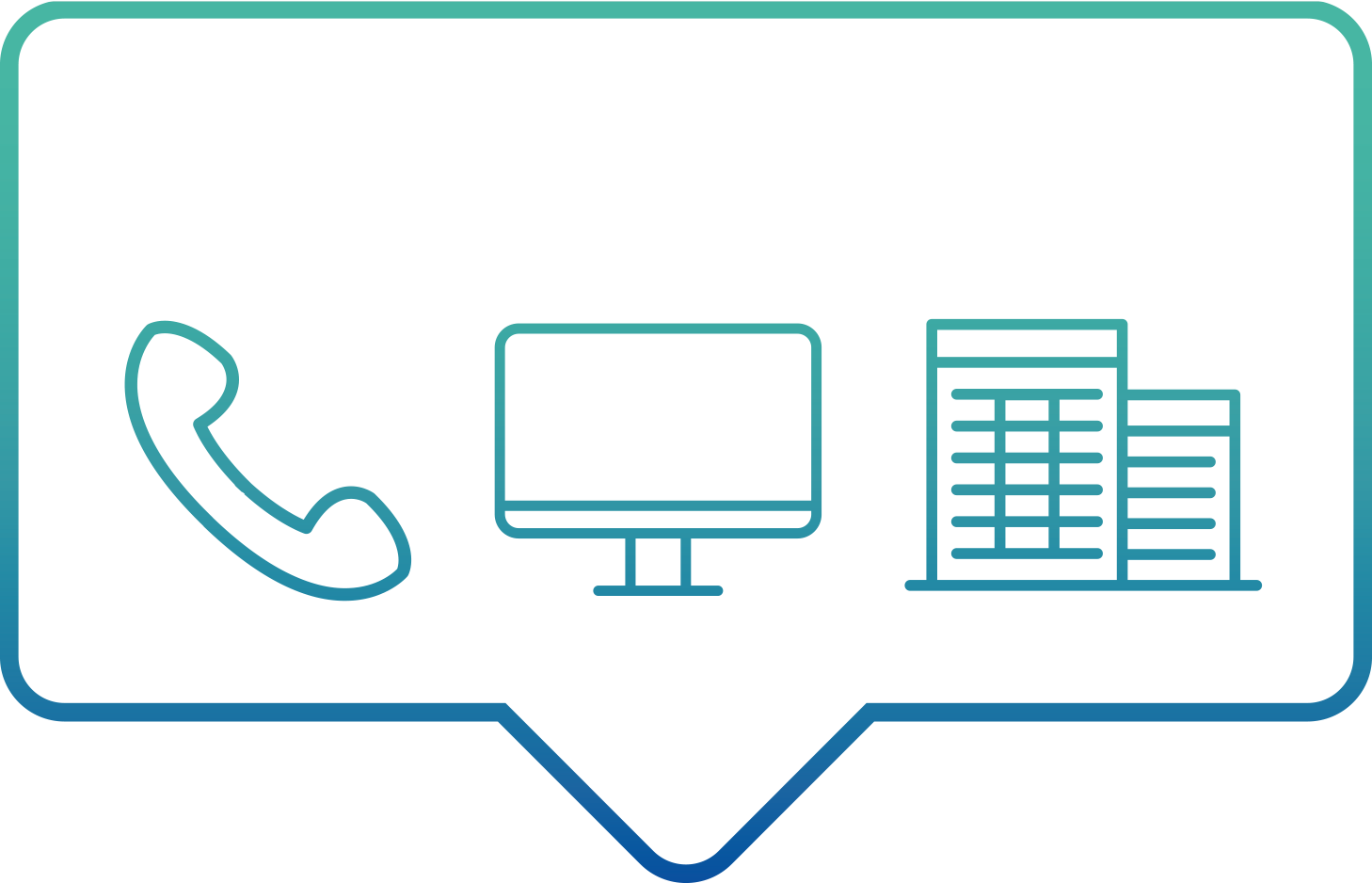 REPORTING OPTIONS
19
Next Steps
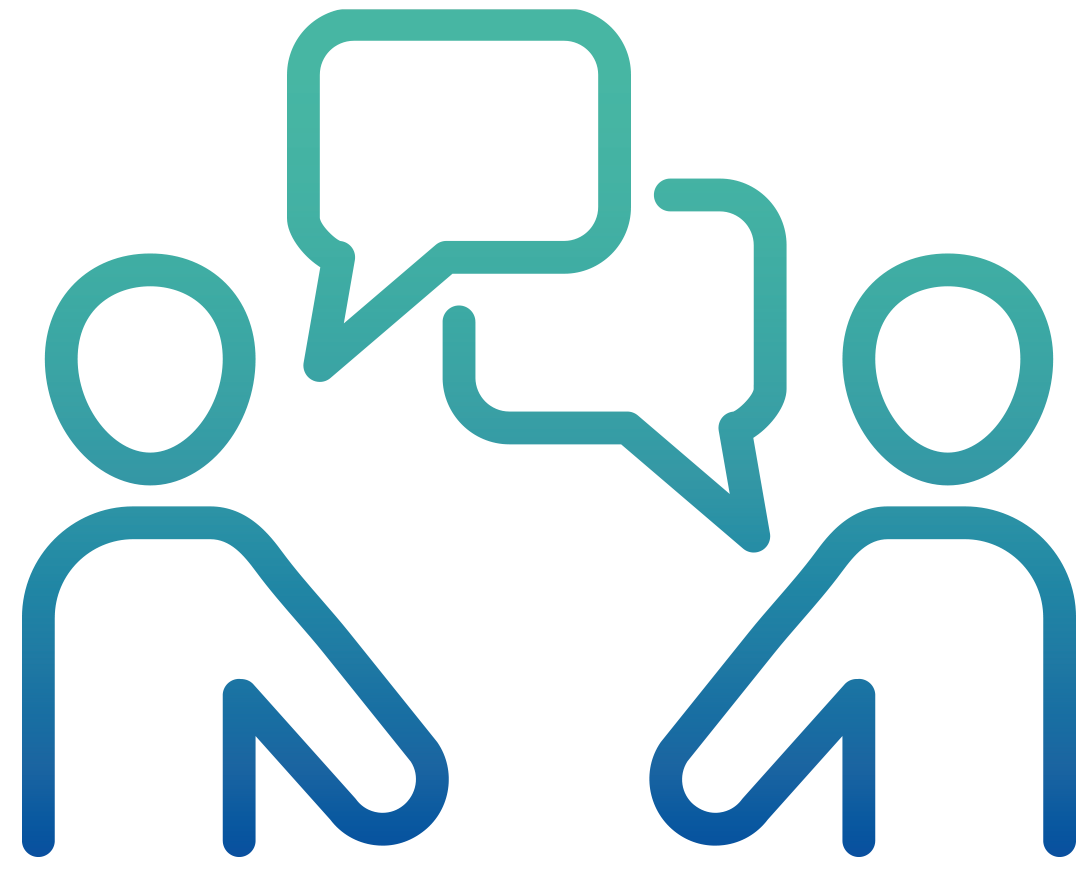 20
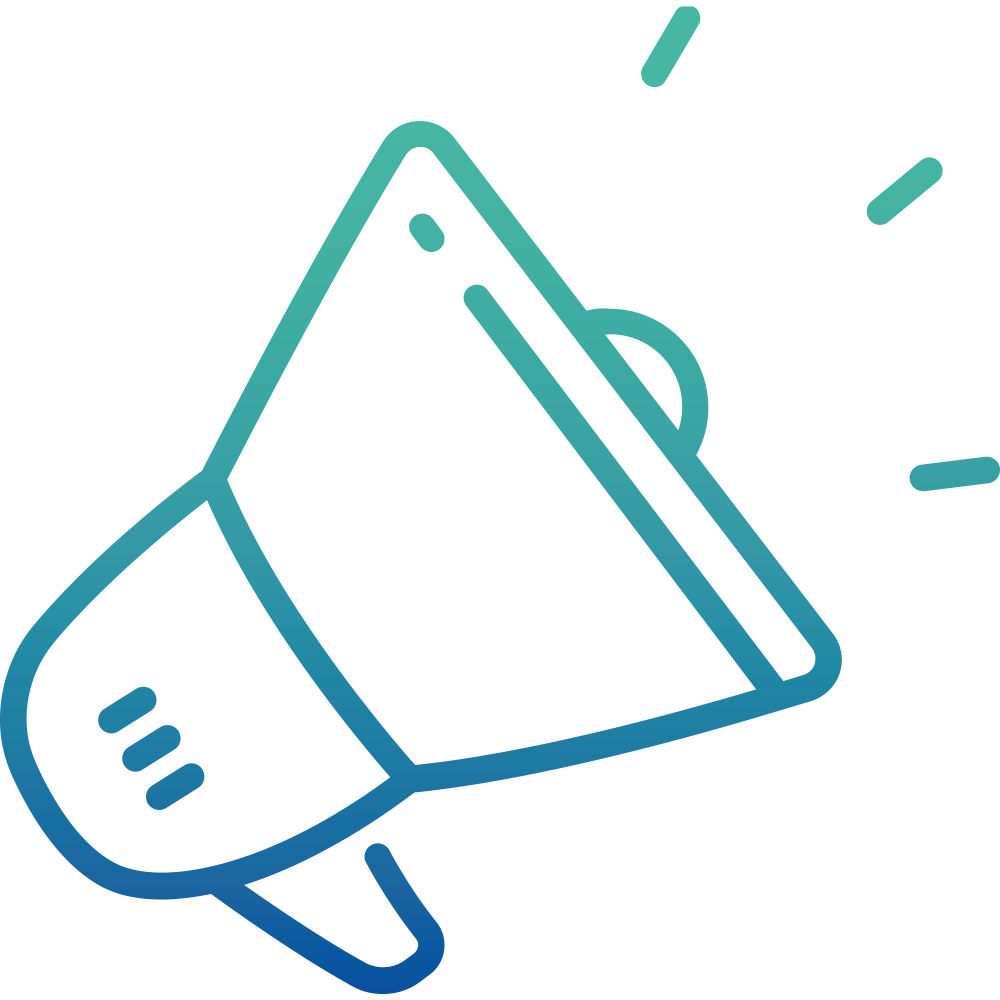 Hamilton Police encourage the community to report hate/bias crimes and incidents to ensure actions are taken, including assigning appropriate resources to make our community safer.
Together, we can make a difference in stopping the cycle of hate.
21